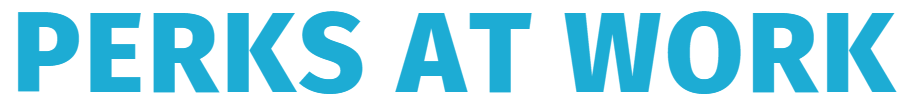 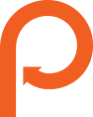 We've partnered with Perks at Work to give you access to exclusive savings and perks only available to Employees
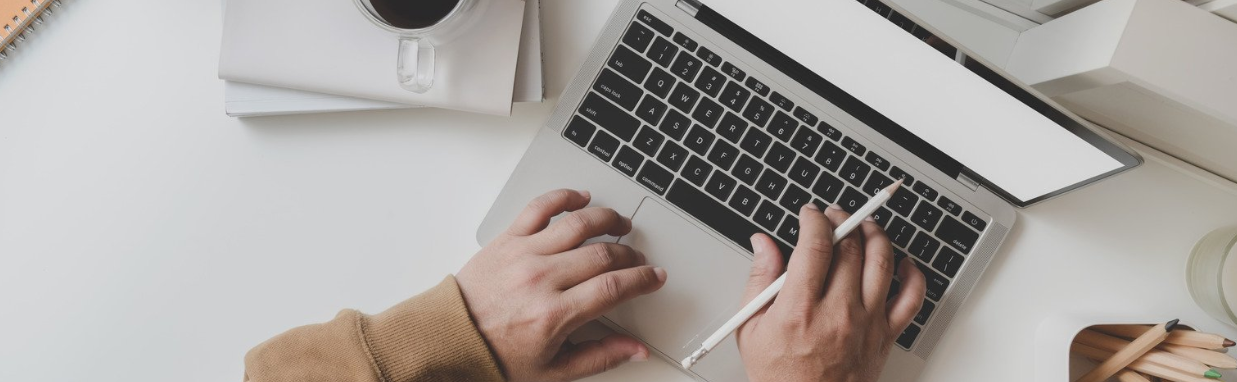 What is Perks at Work?
Perks at Work is a free Employee discount program designed to help you find the perks that matter to you. Whether you are booking a weekend getaway or buying a laptop, Perks at Work has negotiated with thousands of merchants to offer value and a pricing advantage as part of a private network.

What else can I find on Perks at Work?
On top of great savings, you can earn WOWPoints rewards on the purchases you make on the platform to spend like cash on future purchases! Plus, Perks at Work has free virtual courses live and on-demand in fitness, learning, and fun for both kids and adults.

Sounds great! How do I sign up?
It's easy! Go to www.perksatwork.com and click "Sign Up for Free". Follow the instructions to verify your employment and complete your account. You can even invite friends and family to use the platform too!
MOST POPULAR PERKS:
Community Online Academy: 
Free Virtual Courses for Kids & Adults
Food & Grocery Discounts
Savings and Resources forWorking Parents & Back to School
Discounts on Electronics& Appliances
Travel: Hotels, Flights, & Cars
More questions? Contact Perks at Work customer service through the Help Center
www.perksatwork.com